Викторина
1.Назовите столицу Российской Федерации
МОСКВА
2. Какая птица изображена на гербе Российской Федерации?
Двуглавый орел
3. Назовите цвета флага Российской Федерации
4. Выберите герб Российской Федерации?
1.
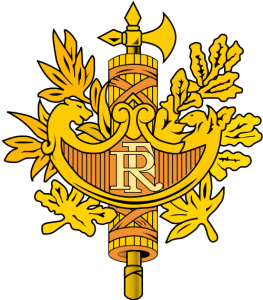 2.
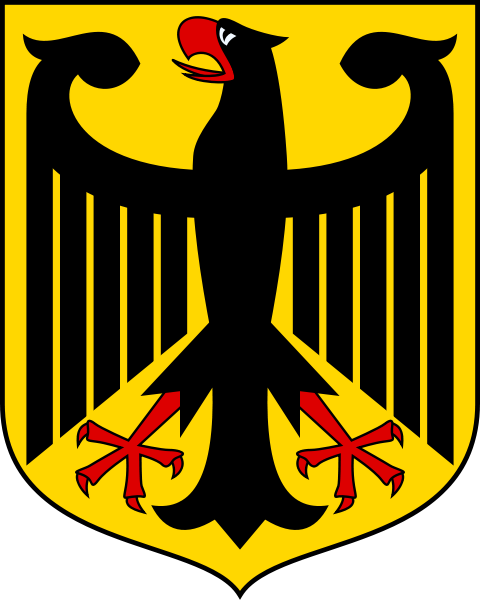 3.
[Speaker Notes: 3.]
2.
5. На каких частях света расположена Россия?
Европа   и Азия
6. Кто является главой государства России?
Президент
В.В. ПУТИН
[Speaker Notes: В.В. ПУТИН]
7. Из предложенных флагов, выберите флаг Российской Федерации
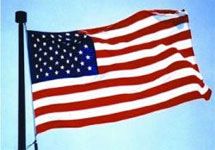 1.
2.
3.
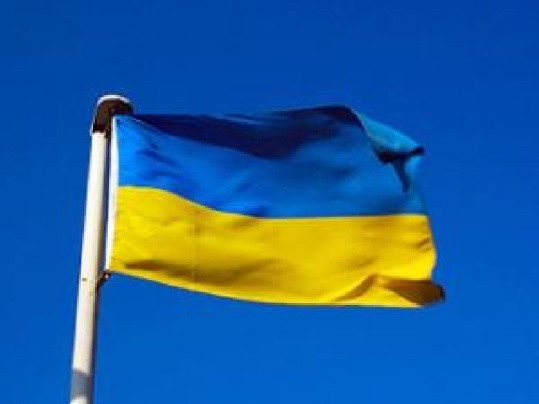 4.
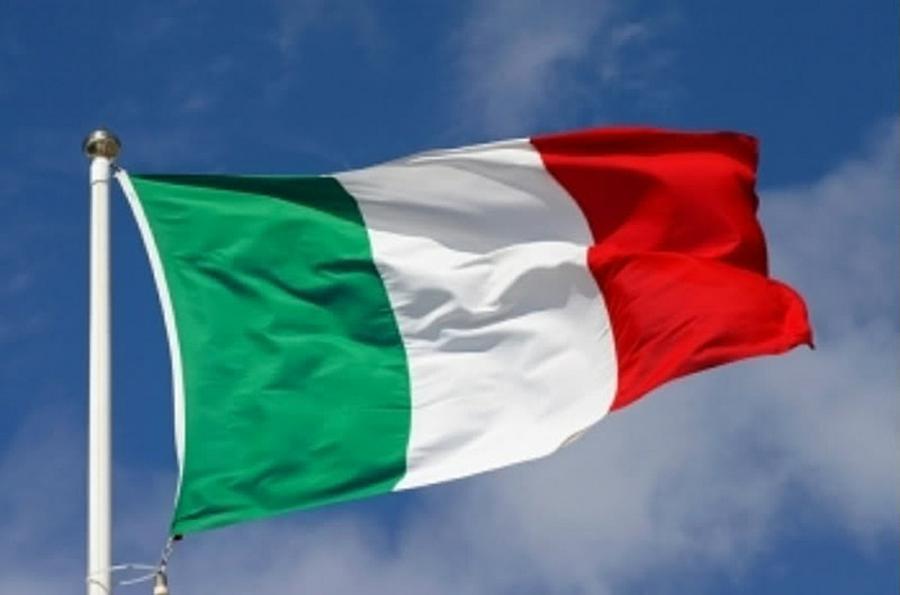 [Speaker Notes: 4.]
1.
8. С какого года отмечается праздник «День народного единства»?
С 2005 года
9.По указу какого президента отмечается этот праздник?
По указу В.В. Путина
10. Кто возглавил народное ополчение против поляков?
Минин и Пожарский
11. Какое чудо помогло народному ополчению изгнать поляков из Москвы?
Икона Казанской Божьей Матери
Знаете ли вы пословицы о Родине?
Родной край – сердцу рай. Нет в мире краше Родины нашей.Человек без Родины, что соловей без песни.Одна у человека мать, одна у него и родина.У народа один дом – Родина.Нет сына без отчизны.Родина – всем матерям мать.Родина – мать, чужбина – мачеха.